Sælg mere, og finansier din virksomhed. Med statsgaranti.
EKF, Danmarks Eksportkredit
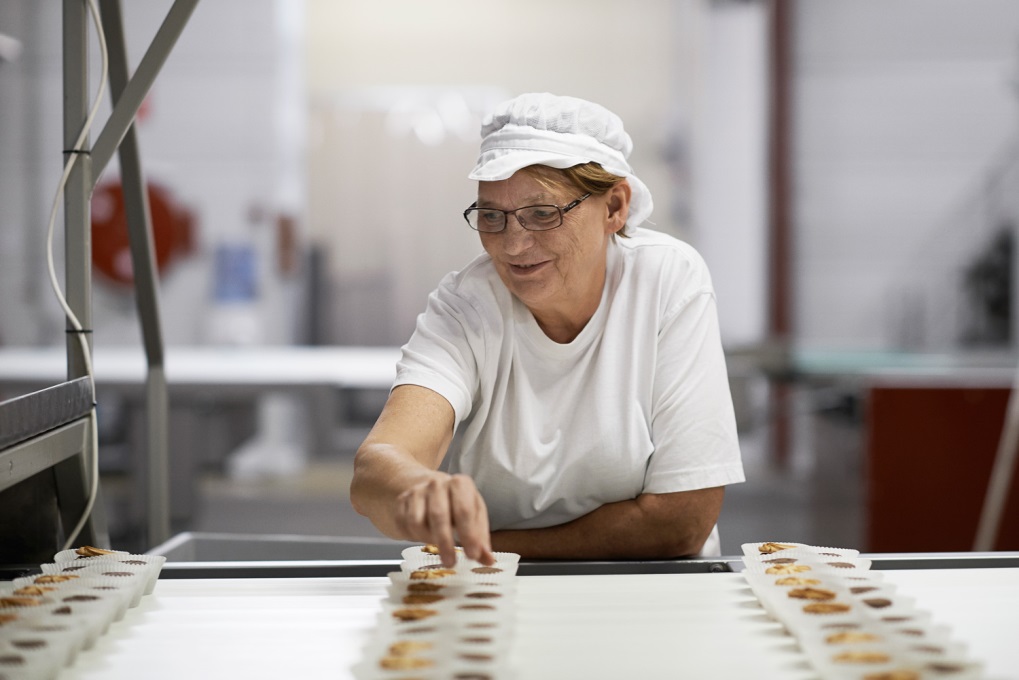 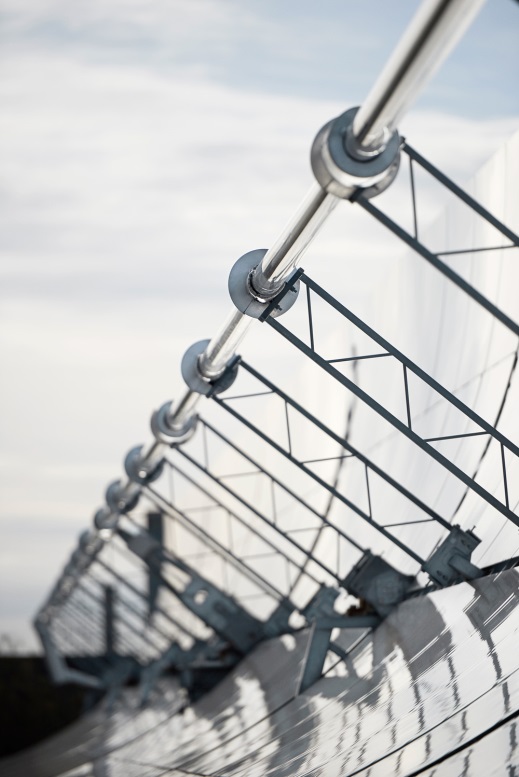 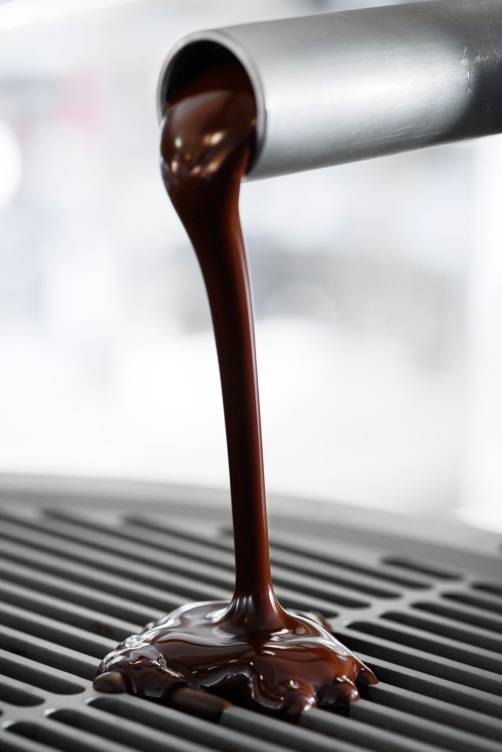 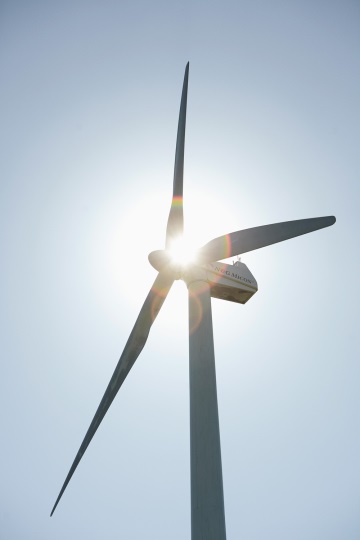 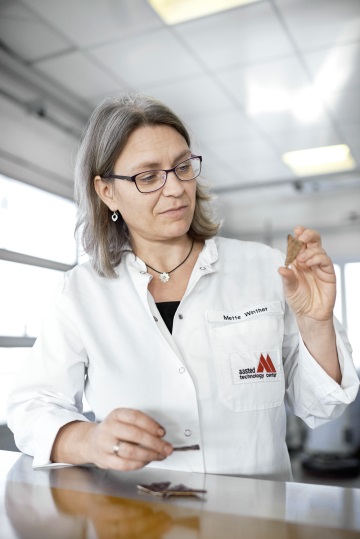 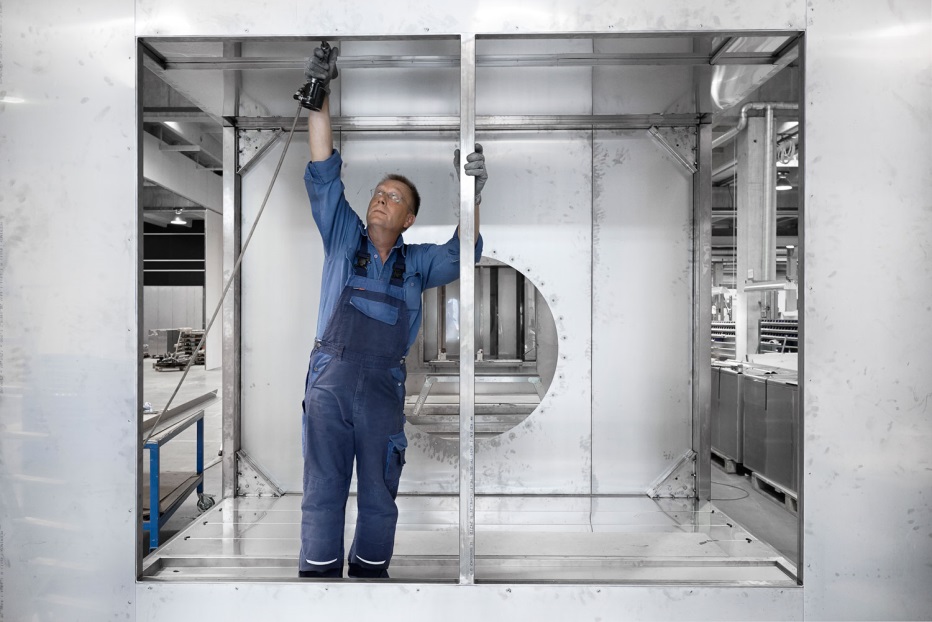 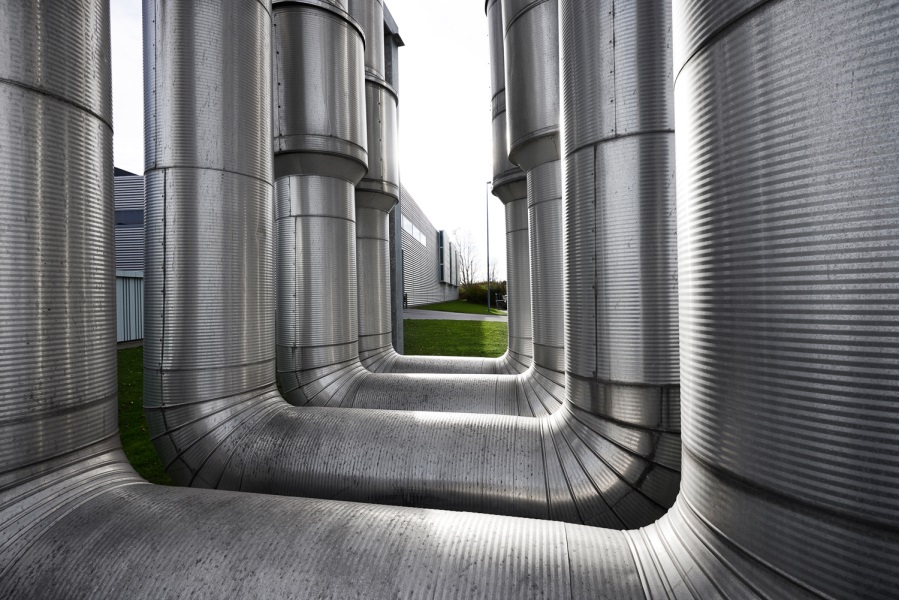 [Speaker Notes: EKF er Danmarks Eksportkredit.EKF hjælper danske virksomheder med at gøre det muligt og attraktivt for andre at købe varer fra Danmark. Det gør de ved at hjælpe med at skaffe finansiering til dig eller dine kunder, eller ved at forsikre dig og banken mod de ubehagelige overraskelser, der kan opstå, når man handler med andre lande. EKF er ejet og garanteret af den danske stat, men drives som en moderne finansiel virksomhed. Det er altså ikke gratis at bruge EKF. Til gengæld får du med en garanti fra EKF den danske stat i ryggen.]
Hvad kan vi gøre for dig?
Finansiering til din kunde
Sikkerhed for betalingerne
Finansiering af din virksomhed
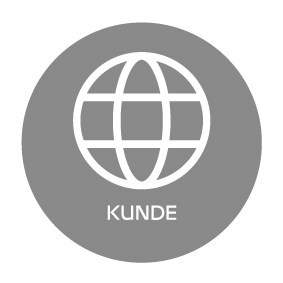 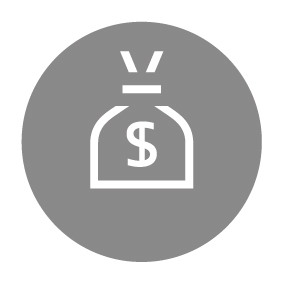 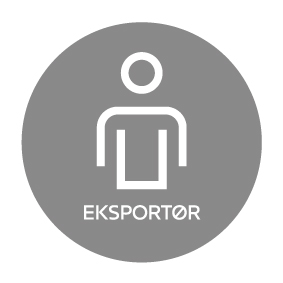 [Speaker Notes: Sælg mere: Finansiering til kunden
Vi hjælper dig og dine udenland­ske kunder med at finde den finansiering, som kan gøre dine eksportforretninger til virkelighed. For eksempel ved at skaffe din kunde et lån, som udeluk­kende kan bruges til at købe varer hos dig.
Når du hjælper din kunde med at finde den nødvendige finansiering, får han et ekstra argument for at vælge dig. 

Beskyt din eksport mod tab: Sikkerhed for betalingerne
Vi kan sikre dig mod overraskelser, så du får dine penge, selv hvis noget går skævt. Du kan for eksempel få en forsikring, som dækker hvis din kunde springer fra jeres aftale undervejs. Sådan en situation er utrolig ærgerlig, men den behøver ikke være en økonomisk katastrofe.
Vi kan stille en garanti, som sikrer dig økonomisk hele vejen igennem et stort projekt.
Eller en garanti, som sikrer dine investeringer i udlandet mod at blive konfiskeret af fremmede landes regeringer. 

Finansier din virksomhed: Finansiering af driften
EKF kan hjælpe dig med økonomien. Både når du selv eksporterer, og når din virksomhed er underleverandør til eksport. 
Vi kan for eksempel stille en kaution til din bank, så den kan sige Ja til hæve din driftskredit. Så får du frigjort kapital til at udvikle din virksomhed.]
Få bedre likviditet og plads til flere kunder og større ordrer.
[Speaker Notes: EKF kan hjælpe dig med økonomien. Både når du selv eksporterer, og når din virksomhed er underleverandør til eksport. 
EKF kan for eksempel stille en kaution til os, så du kan få hævet din driftskredit. Så får du frigjort kapital til at udvikle din virksomhed.
EKF kan også stille en garanti til banken, når du skal låne penge til at investere i Danmark eller i udlandet.

Lad os tage et eksempel (næste slide)]
Lav din egen case for Eksportkaution
Hvad
Skriv hvad det drejer sig om 
Behov
Hvad havde virksomheden behov for? Hvad skulle pengene bruges til?
Løsning
Eksportkaution
Værdi
X millioner kroner
Løbetid 
X år
[Speaker Notes: Igen finder du på din egen case med en virksomhed som har fået en Eksportkaution eller alternativt en kaution for anlægslån. 

Du sætter et billede ind, der illustrerer virksomheden i det store billedfelt. Du sætter virksomhedens logo nederst til højre. Du udfylder faktaboksen i højre side. 

Når du fortæller casen, er det en god ide at svare på følgende spørgsmål:
Hvad laver virksomheden?
Hvad er de dygtige til?
Hvad havde de behov for?
Hvilken løsning fik de?
Hvad har det konkret betydet for virksomheden? Fx ordre, ansatte, vækst osv.]
Eksportkaution
Sådan fungerer det
Sådan dækker Eksportkaution
Risiko
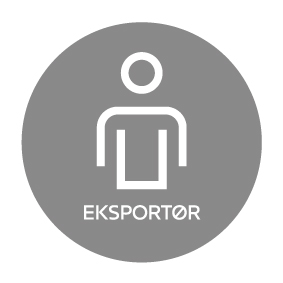 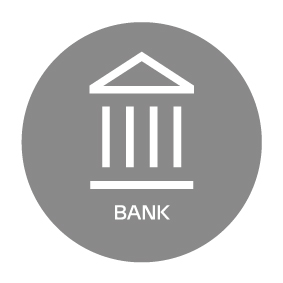 AnvendelseDriftskreditter og garantier
Finansiering
DækningDin banks tab, hvis din virksomhed går konkurs.
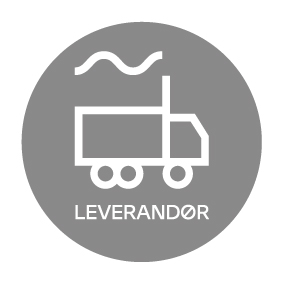 Garantiprocent (af bankens tab) op til
Kaution
80 %
Beløbsstørrelse
Ubegrænset
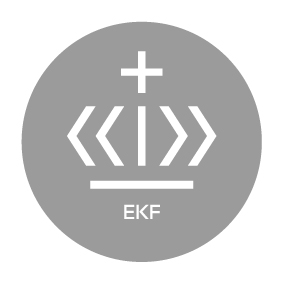 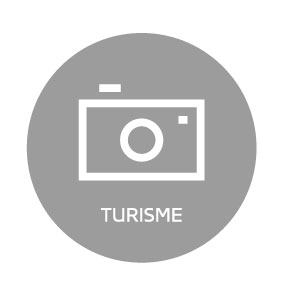 Løbetid op til
3 år, forlængelse mulig
[Speaker Notes: EKSPORTKAUTION – SÅDAN FUNGERER DET

Kunden – som kan være en eksportør eller en underleverandør til en eksportør dvs. har indirekte eksport har behov for øgede driftskredit faciliteter i banken
I vurderer ham kreditværdig dvs. tilfredsstillende gældsserviceringsevne, men mangler lige den sidste sikkerhed.

Kautionen på en generel kredit kan maksimalt udgøre 50 pct. af realiseret eksportomsætning - UNDTAGELSE
Kautionen kan maksimalt udgøre 50 pct. af bankengagement.
Ved konkrete ordre er procentgrænserne op til 80 pct


I dag taler vi om kaution for driftsfaciliteter men vi kan også kautionere for lån og leasing som behandles på dag 3.

Den kan en Eksportkaution give. Kautionen fra EKF kan dække op til 80 % af bankens risiko. Der er selvfølgelig nogle vilkår og forudsætninger, men dem kommer vi igennem i løbet af den næste time.]
Kaution for anlægslån
Sådan dækker Kaution for anlægslån
Sådan fungerer det
AnvendelseAnlægslån til virksomheder, der vil investere i produktionsfaciliteter.
Risiko
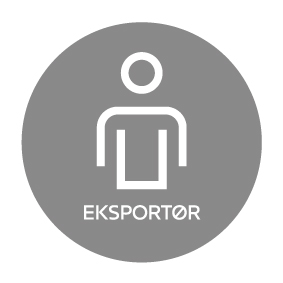 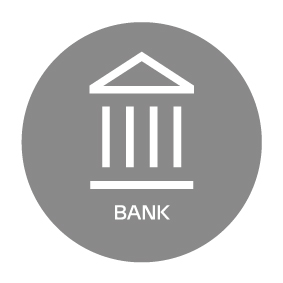 Finansiering
DækningDin banks tab, hvis din virksomhed går konkurs.
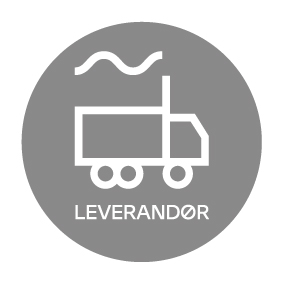 Garantiprocent (af bankens tab) op til
80 %
Kaution
Beløbsstørrelse
Ubegrænset
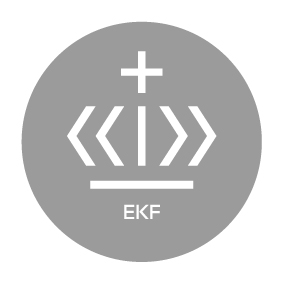 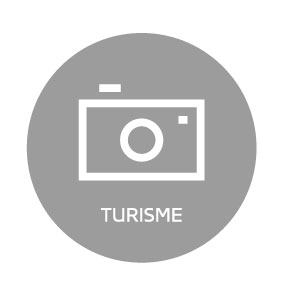 Løbetid op til
Følger aktivet
[Speaker Notes: KAUTION FOR ANLÆGSLÅN – SÅDAN FUNGERER DET

Lad mig illustrere det for jer.

(virksomhed) oplever vækst og har brug for at udvide produktionen. Du kontakter din bank for at låne penge til nye maskiner og produktionsanlæg.

KLIK
Banken vil gerne låne dig penge, men ønsker ikke at bære hele risikoen alene. I bliver enige om at ansøge EKF om en kaution for anlægslån, så vi overtager op til 80 % af risikoen. 
Banken sender en ansøgning til os. Hvis betingelserne er opfyldt, kautionerer vi.

KLIK
Dermed overtager vi risikoen og du fåret anlægslån og kan gå videre med dine investeringer.]
Hjælp dine udenlandske kunder med finansiering og styrk dit salg
[Speaker Notes: EKF hjælper dig og dine udenland­ske kunder med at finde den finansiering, som kan gøre dine eksportforretninger til virkelighed. For eksempel ved at skaffe din kunde et lån, som udeluk­kende kan bruges til at købe varer hos dig.
Når du hjælper din kunde med at finde den nødvendige finansiering, får han et ekstra argument for at vælge dig. Det kan være med til at lande flere ordrer i din ordrebog. 

Denne løsning kan dog kun benyttes, når der er tale om finansiering af kapitalgoder. 

Lad mig give et eksempel (næste slide)]
Lav din egen case for SMV-garanti
Hvad
Skriv hvad det drejer sig om 
Behov
Finansiering til den udenlandske køber
Løsning
SMV-garanti
Værdi
X millioner kroner
Løbetid 
X år
[Speaker Notes: Her laver du din egen case. Du sætter et billede ind, der illustrerer virksomheden i det store billedfelt. Du sætter virksomhedens logo nederst til højre. Du udfylder faktaboksen i højre side. 

Når du fortæller casen, er det en god ide at svare på følgende spørgsmål:
Hvad laver virksomheden?
Hvad er de dygtige til?
Hvad havde de behov for?
Hvilken løsning fik de?
Hvad har det konkret betydet for virksomheden? Fx ordre, ansatte, vækst osv.]
Sådan kommer du videre
Sælg mere
Kom i banken for at søge med det samme.
Kontakt en rådgiver fra EKF.
Skaf en kreditrapport eller regnskab for din kunde.
Få forhåndsgodkendelse af din kunde og brug finansiering som et salgsargument.
Besøg ekf.dk, og læs cases, krav og vilkår.
Finansier din virksomhed
Kom i banken for at få en rating og søge med det samme.
Kontakt en rådgiver fra EKF.
Udfyld en virksomhedserklæring på ekf.dk
Besøg ekf.dk, og læs cases, krav og vilkår.
[Speaker Notes: Sælg mere
Du kan søge med det samme. Bare kom ned i banken.
Du er også velkommen til at ringe til EKF og tale om, hvad de kan tilbyde.

Det er en god ide at skaffe en kreditrapport for en kunde. Er ordren over fem millioner kroner, er det de sidste tre års regnskaber, EKF har behov for. 

Du kan få godkendt din kunde på forhånd, så når du deltager i slagsmødet kan du lægge en finansieringsaftale på bordet. Det er et godt salgsargument. 

Hvis du vil vide mere kan du besøge EKF’s hjemmeside. Her kan du bl.a. finde brochurer på syv forskellige sprog, som du kan give til dine kunder, når I taler om finansiering. 

Finansier din virksomhed
Vil du have en kaution, skal du også bare komme ned i banken. Vil du forberede dig inden, kan du udfylde en virksomhedserklæring eller besøge EKF’s hjemmeside.]